Art. 5 ust. 1 UODIP
Prawo do informacji publicznej podlega ograniczeniu w zakresie i na zasadach określonych w przepisach o ochronie informacji niejawnych oraz o ochronie innych tajemnic ustawowo chronionych
www.jawnoscszkolenia.pl
Art. 1 ust. 1 ustawy o ochronie informacji niejawnych
1. Ustawa określa zasady ochrony informacji, których nieuprawnione ujawnienie spowodowałoby lub mogłoby spowodować szkody dla Rzeczypospolitej Polskiej albo byłoby z punktu widzenia jej interesów niekorzystne, także w trakcie ich opracowywania oraz niezależnie od formy i sposobu ich wyrażania, zwanych dalej „informacjami niejawnymi”,
2
,, do uznania, że dana informacja publiczna stanowi prawnie chronioną informację niejawną, nie jest konieczne opatrzenie jej jedną z klauzul przewidzianych przez art. 5 u.o.i.n.” 
Wyrok NSA z 25.4.2019 r., I OSK 2344/18
www.jawnoscszkolenia.pl
,,  niezależnie od (nie)objęcia informacji klauzulą z ustawy o ochronie informacji niejawnych, można odmówić żądanej informacji na podstawie art. 5 ust. 1 u.d.i.p. w związku z art. 1 ust. 1 ustawy o ochronie informacji niejawnych w takim zakresie, w jakim organ wykaże, że nieuprawnione ich ujawnienie spowodowałoby lub mogłoby spowodować szkody dla Rzeczpospolitej Polskiej albo byłoby z punktu widzenia jej interesów niekorzystne, także w trakcie ich opracowywania oraz niezależnie od formy i sposobu ich wyrażania. Informacja niejawna chroniona jest zatem bez względu na to, czy osoba uprawniona uznała za stosowne oznaczyć ją odpowiednią klauzulą. Jest ona bowiem niejawna z uwagi na zagrożenia wynikające z jej treści, lub sposobu jej uzyskania, a nie w następstwie klasyfikacji i klauzulowania (…)”  
Wyrok NSA z 08.03.2017 r., I OSK 1312/15: I OSK 291/15 i 210/15
www.jawnoscszkolenia.pl
,, Do uznania, że dana informacja publiczna stanowi prawnie chronioną informację niejawną, nie jest koniecznym opatrzenie jej jedną z klauzul przewidzianych przez art. 5 u.o.i.n.(…) Dla zakwalifikowania danej informacji do informacji niejawnej, wystarczy element materialny, tzn. istnienie takiej jej cechy, poprzez którą to stanowi ona informację, której nieuprawnione ujawnienie spowodowałoby lub mogłoby spowodować szkody dla Rzeczpospolitej Polskiej albo byłoby z punktu widzenia jej interesów niekorzystne, także w trakcie jej opracowywania oraz niezależnie od formy i sposobu jej wyrażania (art. 1 ust. 1 u.o.i.n.). Informacja niejawna chroniona jest zatem bez względu na to, czy osoba uprawniona uznała za stosowne oznaczyć ją odpowiednia klauzulą. Jest ona bowiem niejawna z uwagi na zagrożenia wynikające z jej treści, lub sposobu jej uzyskania, a nie w następstwie klasyfikacji. Dlatego osoba, która zaniecha klasyfikacji lub dokona jej nieprawidłowo poniesie z tego tytułu odpowiedzialność (por. NSA z 21.9.2012 I OSK 1393/12” 
Wyrok NSA z 8.3.2017 r., I OSK 1777/15
www.jawnoscszkolenia.pl
,, dla uznania informacji za niejawną w rozumieniu art. 5 ust. 1 u.d.i.p., co w konsekwencji prowadzi do ograniczenia jej udostępnienia, wystarczającym jest ustalenie, że spełniona została przesłanka materialna określona w art. 1 ust. 1 ustawy o ochronie informacji niejawnych” 
wyrok NSA z 6.6.2018 r., I OSK 81/18
www.jawnoscszkolenia.pl
RAPORTY Z AUDYTU jako informacja publiczna
www.jawnoscszkolenia.pl
,,Nie jest zadaniem Trybunału rozstrzyganie, które z poszczególnych dokumentów wytwarzanych przez audytora stanowią informację publiczną, stosownie do wskazanych wyżej kryteriów, a które nie. Kwestie te powinny rozstrzygać w pierwszej kolejności organy zobowiązane do udostępnienia informacji publicznej, oceniające, czy dokument, którego udostępnienia w trybie u.d.i.p. żąda skarżący, stanowi informację publiczną, zaś w przypadku sporu - sądy administracyjne. Zakres pojęcia informacji publicznej podlega ustaleniu przede wszystkim na podstawie art. 61 Konstytucji, a także na podstawie przepisów u.d.i.p. Tym samym uznano, że w sprawach o dostęp do informacji publicznej zarówno podmioty zobowiązane do udzielenia informacji, jak i sądy administracyjne zobowiązane są do oceny czy dokumentacja wytworzona przez audytora w toku wykonywania audytu jednostki finansów publicznych posiada walor informacji publicznej”
wyrok TK z dnia 9 kwietnia 2015 r., K 14/13
www.jawnoscszkolenia.pl
PONIŻSZE DO SPRAWDZENIA
raport z audytu organizacyjnego przeprowadzonego w Ośrodku Pomocy Społecznej w R. przez S. W., prowadzącego działalność pod nazwą A w K., nie jest informacją publiczną w rozumieniu u.d.i.p., ale ekspertyzą służącą gromadzeniu informacji, które miały być wykorzystane w procesie reorganizacji (por. wyroki: NSA z dnia 14 września 2012 r. o sygn. akt I OSK 1203/12; z dnia 17 października 2013 r. o sygn. akt I OSK 1105/13; z dnia 24 września 2015 r. o sygn. akt I OSK 1681/14 oraz WSA w Gorzowie Wielkopolskim z dnia 23 lipca 2015 r. o sygn. akt II SA/Go 294/15, a także Trybunału Konstytucyjnego z dnia 13 listopada 2013 r. o sygn. akt P 25/12)
www.jawnoscszkolenia.pl
,,Błędne jest stanowisko organu, że "audyt" jest dokumentem wewnętrznym i z tego względu informacja o jego treści nie może zostać udostępniona. Prawo do udostępnienia informacji publicznej w postaci dokumentów nie zostało ograniczone wyłącznie do dokumentów urzędowych. Pojęcie dokumentu na gruncie ustawy o dostępie do informacji publicznej należy rozumieć w szerokim tego słowa znaczeniu prawa do informacji publicznej. Na potrzeby konstytucyjnego prawa do informacji za "dokument w ogólności" należy rozumieć każdą informację o działalności władzy publicznej lub o sprawach publicznych, wysłowioną i zobiektywizowaną na jakimś nośniku i najczęściej przybierającą postać pisemną. W najszerszym rozumieniu dokumentem będzie każdy nośnik danych, który może przybrać formę papierową, elektroniczną, cyfrową”.
wyrok WSA w Opolu z 18/5/2020 r. II SAB/Op 26/20
www.jawnoscszkolenia.pl
,,Nie ma przy tym znaczenia, że rzeczywiście nie był to audyt w rozumieniu ustawy o finansach publicznych. Przywołanej wyżej przepisy u.d.i.p. nie ograniczają wyników kontroli wyłącznie do wyników audytu prowadzonego w trybie ustawy o finansach publicznych. Nie sposób tego wniosku wywieść z art. 6 ust. 1 pkt. 4 lit. a tiret drugie u.d.i.p., przy wykorzystaniu dowolnie wybranej wykładni przepisu, pamiętając jednocześnie o tym, że gospodarka środkami publicznymi jest jawna, a kontrola ta (audyt dochodzeniowy) opłacona została ze środków publicznych. Ponadto sam fakt przekazania tego dokumentu Prokuraturze nie powoduje, że przesłał zawierać informację publiczną czy też, że wyłączona została jego jawność.
 Wobec powyższego zdaniem Sądu żądany dokument zawiera informację publiczną, skoro zawiera informacje związane z funkcjonowaniem wspólnoty publicznoprawnej i dotyczy gospodarowania majątkiem publicznym.
 Organ oczywiście będzie obowiązany ocenić, czy żądany dokument nie wymaga np. zanonimizowania w zakresie danych osobowych osób fizycznych, o ile takie się w nim znalazły, względnie czy nie ma przeszkód do udostępnienia innych danych (np. numerów kart kredytowych, z których wydatki miały podlegać kontroli) ze względu na tajemnice ustawowo chronione. Dlatego orzeczono jak w pkt. I wyroku na zasadzie art. 149 § 1 pkt.1 p.p.s.a.”.
wyrok WSA w Krakowie z 6.11.2019 r., II SAB/Kr 377/19
www.jawnoscszkolenia.pl
,, Protokół z "audytu", którego udostępnienia żąda skarżący stanowi dokumentację przebiegu i efektów kontroli działalności podmiotu zobowiązanego do udostępnienia informacji publicznej w zakresie wykonywanej przez ten podmiot działalności publicznej”. (…) Zarówno protokół, jak i sprawozdanie z audytu zawierają wspólne cechy stanowiące o ich urzędowym charakterze. Skoro art. 6 ust. 1 pkt 4 lit..a tiret drugi u.d.i.p. zawiera sformułowanie, że informacją publiczną jest dokumentacja przebiegu i efektów kontroli, to tym samym prawidłowo skarżący zarzuca bezczynność wobec uznania przez organ, że wnioskowany dokument nie jest informacją publiczną”
wyrok WSA  z 16.3.2021 r., II SAB/Op 3/21
www.jawnoscszkolenia.pl
,, Dokument w postaci audytu nie jest wprawdzie dokumentem urzędowym, jest jednak dokumentem oficjalnym funkcjonującym samodzielnie, posiadając cechy obiektywizmu, niezależności oraz bezstronności, dlatego też audyt jest dokumentem, który winien być skarżącemu udostępniony w trybie ustawy o dostępie do informacji publicznej. Skoro dokument w postaci audytu stanowi informację publiczną to wniosek o jej udostępnienie powinien zostać rozpoznany zgodnie z unormowaniami u.d.i.p. (…) organ powinien rozważyć czy i jakie konkretne informacje składające się na wnioskowane wyniki audytu stanowią informację publiczną w aspekcie brzmienia regulacji art. 6 u.d.i.p., a następnie przeanalizować czy informacje mające charakter informacji publicznej mogą być udzielone skarżącemu, czy też ewentualnie zachodzą przesłanki ograniczające dostęp do żądanych informacji publicznych ze względu na ochronę informacji niejawnych lub innych tajemnic ustawowo chronionych, czy też z uwagi na prywatność osoby fizycznej lub tajemnicę przedsiębiorcy.”
wyrok WSA  z 16.10.2024 r., II SAB/Wa 327/24
www.jawnoscszkolenia.pl
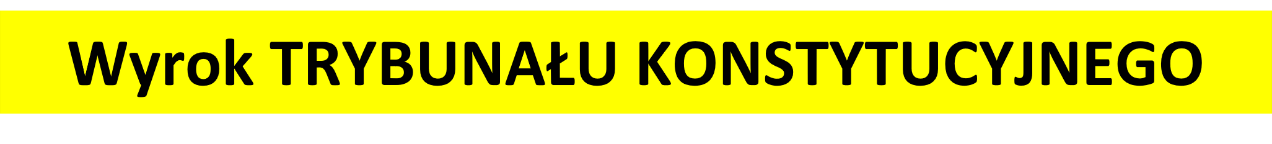 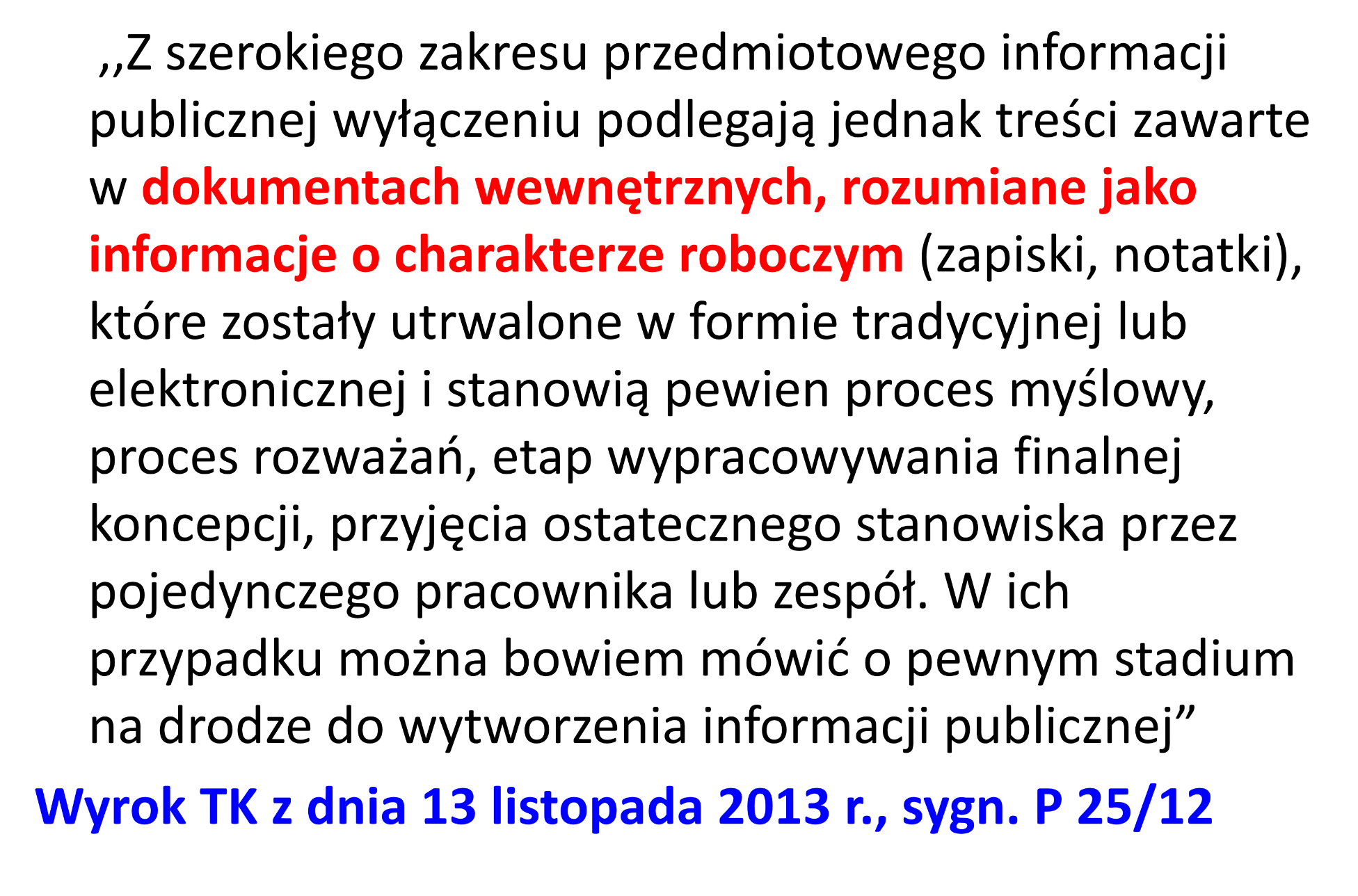 www.jawnosc.pl
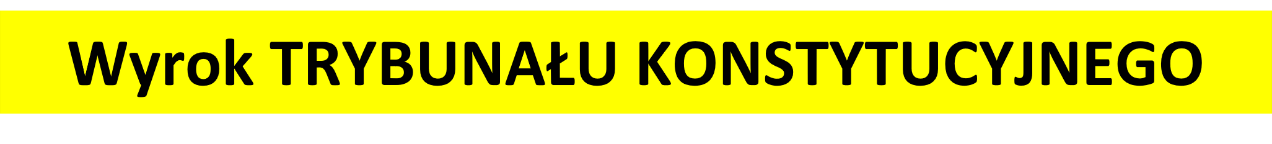 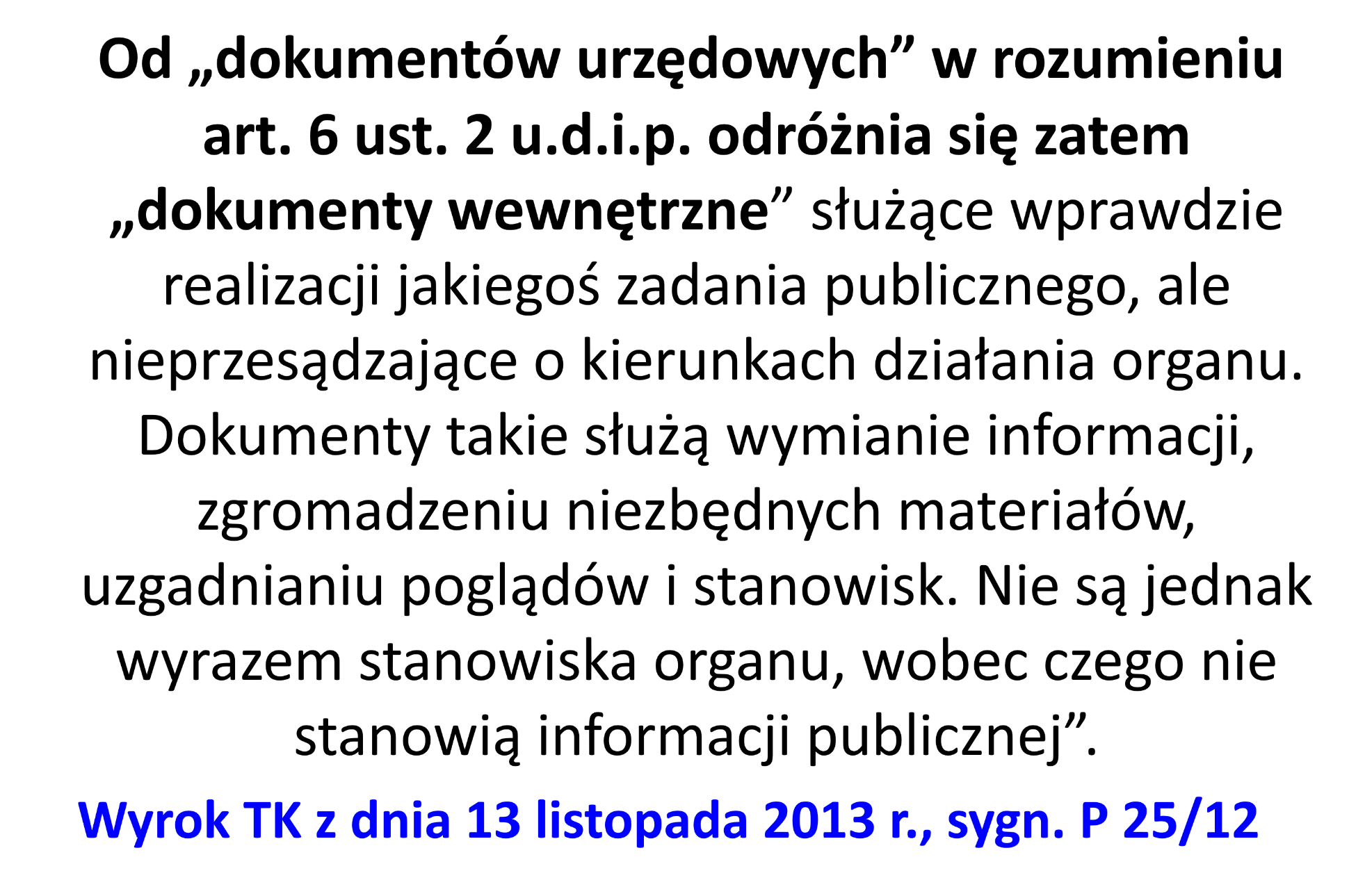 www.jawnosc.pl
,, Za dokumenty wewnętrzne uważa się bowiem takie dokumenty, które nie są skierowane do podmiotów zewnętrznych. Mogą one służyć wymianie informacji między pracownikami danego podmiotu, mogą też określać zasady ich działania w określonych sytuacjach, mogą także być fragmentem przygotowań do powstania aktu będącego formą działalności danego podmiotu”. 
wyrok WSA w Gdańsku z 14.12.2023 r., II SAB/Gd 199/23